Curso Virtual de Vigilancia del riesgo ambiental a la exposición por mercurio y sus efectos en la salud
Grupo Factores de Riesgo Ambiental
Dirección de Vigilancia y Análisis del Riesgo en Salud Pública
Junio 2021 - Versión 1.0
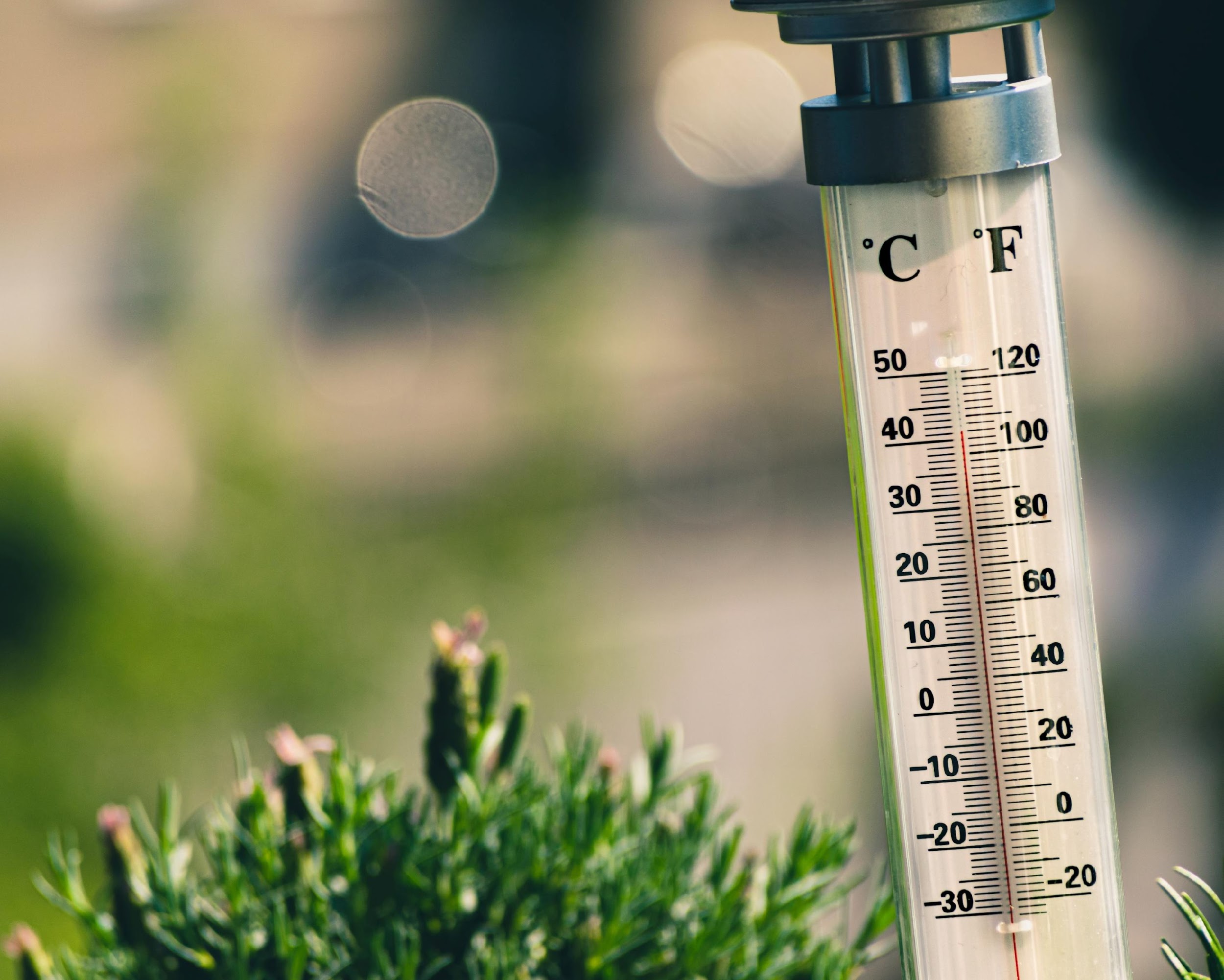 Vigilancia del riesgo ambiental a la exposición por mercurio y sus efectos en salud
Fuente: https://www.shutterstock.com/
Junio 2021, versión 1.0
Unidad 4. Vigilancia en salud pública de la intoxicación por mercurio
Resultados de aprendizaje
 
Reconocer las actividades de vigilancia del riesgo ambiental relacionadas con la exposición a mercurio.
Vigilancia en salud pública de las intoxicaciones por mercurio
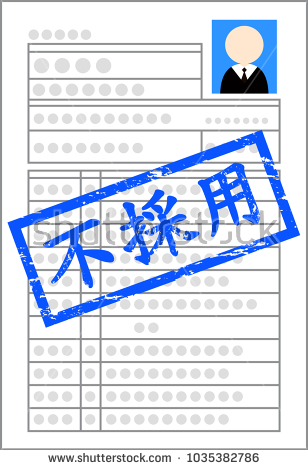 La vigilancia en salud pública de las intoxicaciones por Hg, inicia con una adecuada captación de casos y de factores de riesgo que son informados o notificados oportunamente, para intervenir, contener o evitar un daño a la población. En la contaminación e intoxicación por Hg es importante entender que este proceso se encuentra dentro del protocolo Vigilancia en Salud Pública de Intoxicaciones por Sustancias Químicas.
Fuente: https://www.shutterstock.com/
Objetivos específicos de la vigilancia en salud pública de intoxicaciones debidas al mercurio
Medios de captación de los sucesos de intoxicación por mercurio
Alerta por exposición a mercurio
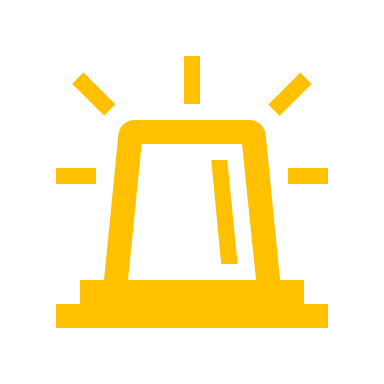 Objetivos específicos de las alertas por exposición al mercurio
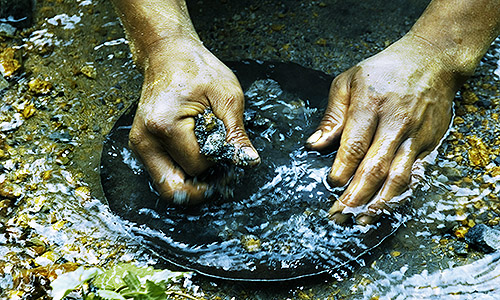 Fuente:http://alertaplomo.org/alto-al-plomo/intoxicacion-por-mercurio-hidrargismo
Propósito de las alertas por exposición al mercurio
Disminuir o evitar la generación de daños a la salud ocasionados por la exposición al mercurio e implementar acciones de prevención y control.
Fuente: https://mejorconsalud.as.com/saber-tienes-mercurio-organismo/
Descripción para la identificación y diagnóstico de la intoxicación por mercurio
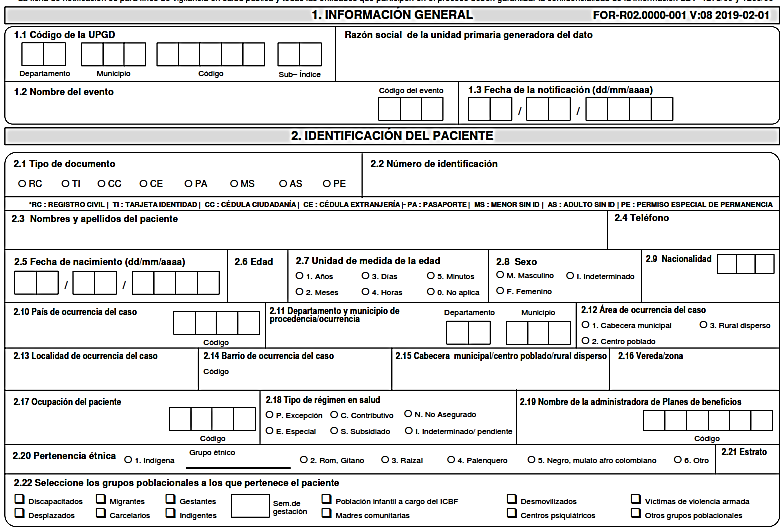 El diagnóstico debe procurar establecer la relación exposición efecto, en particular para los casos de intoxicaciones crónicas; de no ser posible establecer la relación se revisará el paciente desde el punto de vista semiológico, teniendo en cuenta las alteraciones presentadas a nivel de sus órganos, cuantificando y analizando los signos vitales, las manifestaciones clínicas que pueden revelar el tipo de sustancia cuando se trate de Hg e identificar el tipo de exposición.
Fuente: Instituto Nacional de Salud
Descripción para la identificación y diagnóstico de la intoxicación por mercurio
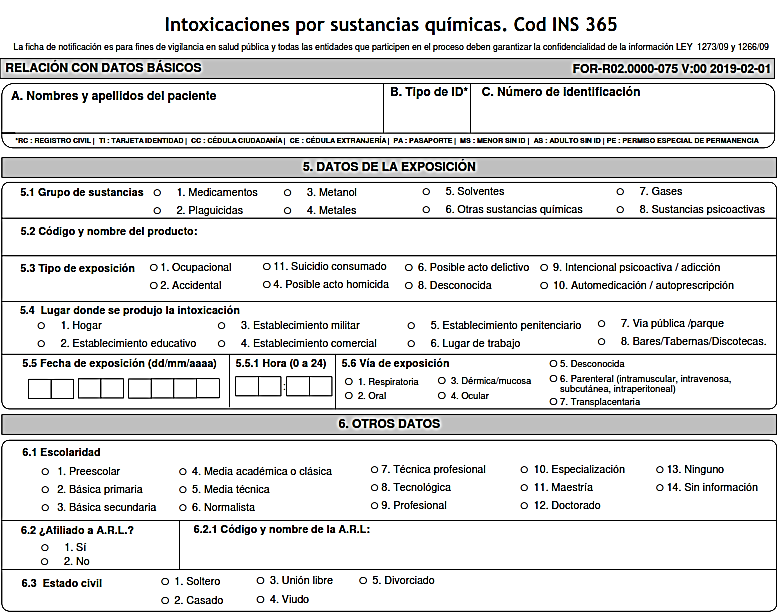 Para una adecuada notificación de los eventos de intoxicaciones por sustancias químicas, es importante identificar el grupo al que pertenece la sustancia química que origina la intoxicación
Fuente: Instituto Nacional de Salud
Descripción de grupos de sustancias y códigos de grupos de sustancias de intoxicaciones, SIVIGILA
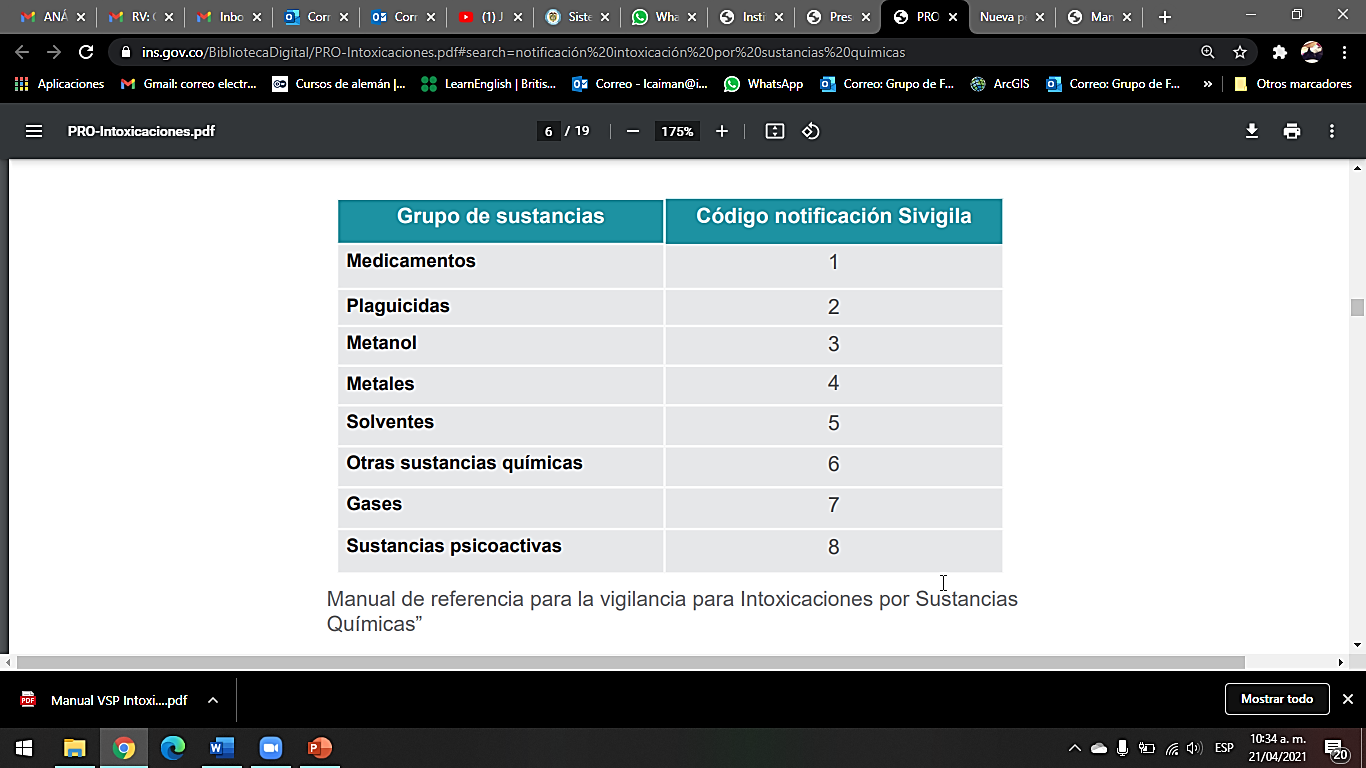 La adecuada notificación del caso o brote se realiza a través de las notificaciones de los eventos de intoxicaciones por sustancias químicas identificando el grupo cuatro (4) que corresponde a intoxicaciones por metales en el cual está la intoxicación por mercurio.
Fuente:https://www.ins.gov.co/Direcciones/Vigilancia/Lineamientosydocumentos/Manual%20VSP%20Intoxicaciones%20por%20Sustancias%20Qu%C3%ADmicas%202018.pdf
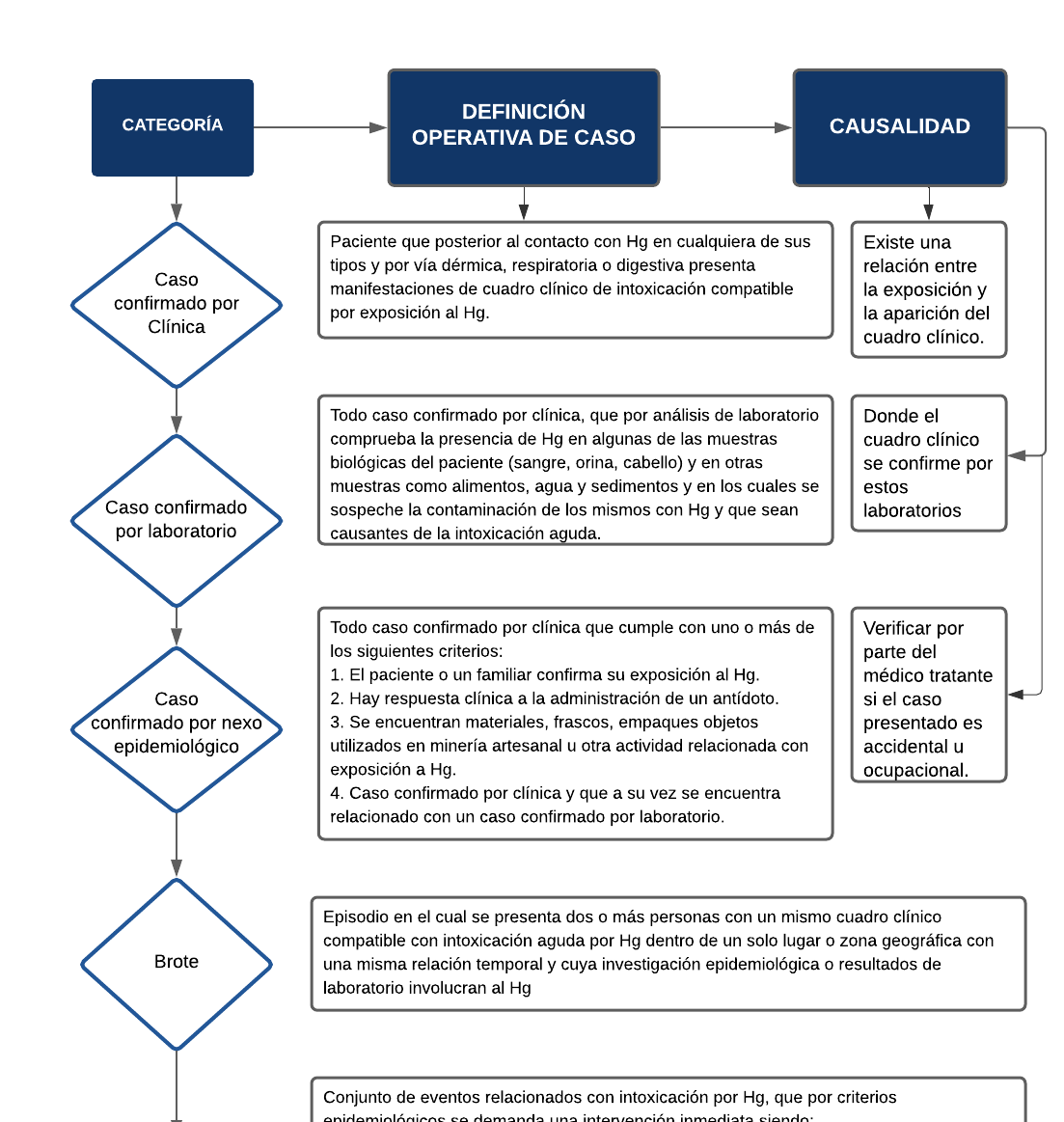 Definición operativa de caso de intoxicación por mercurio
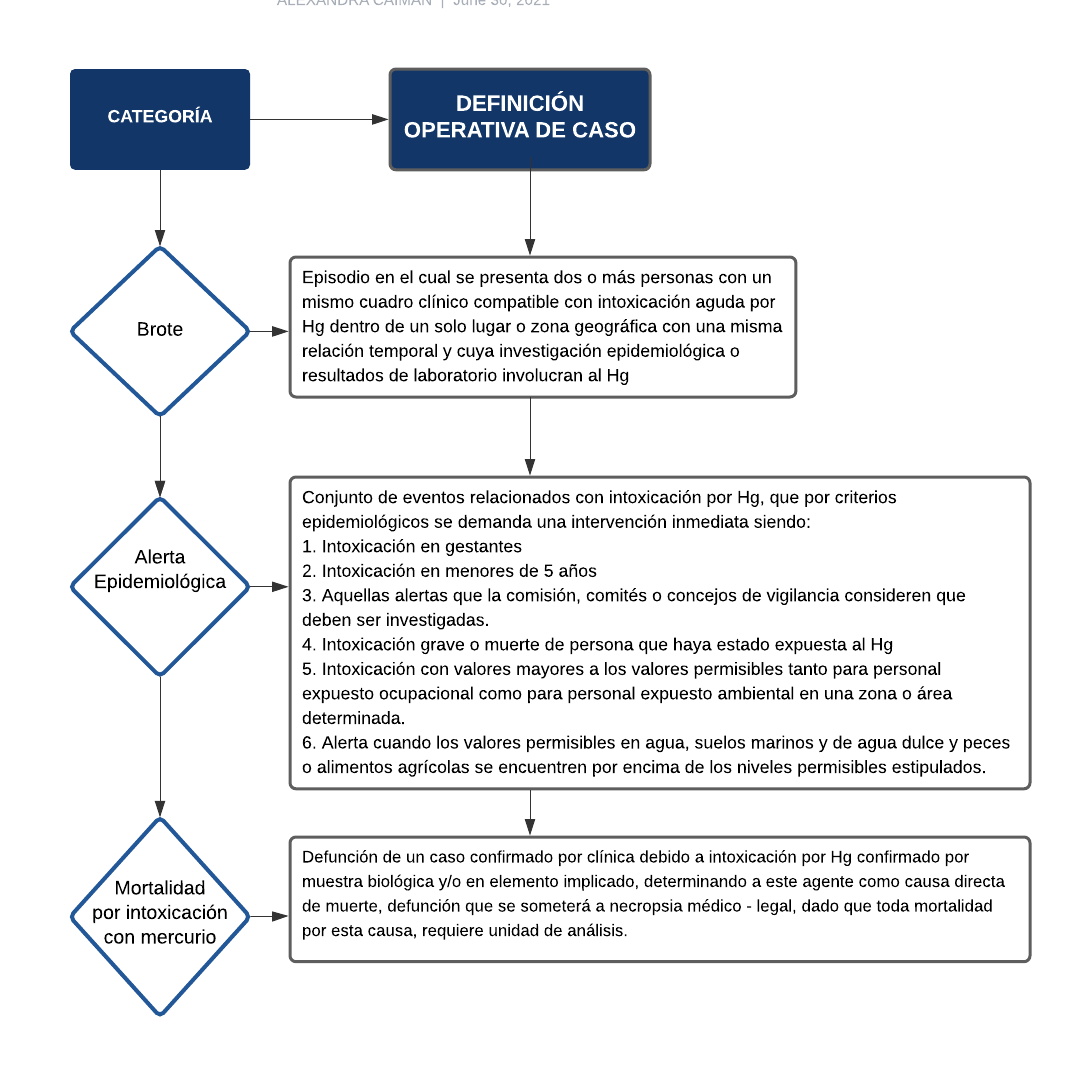 Definición operativa de caso de intoxicación por mercurio
Brotes/investigaciones epidemiológicas en población intoxicada por mercurio
Es la ocurrencia de un número de casos de intoxicación generada por el mercurio, sea aguda o crónica, en un área y en un tiempo dado.
Los brotes por intoxicación por mercurio, pueden ser observados en dos vías, la primera por intoxicaciones ocasionados en personas por causa del metal de forma aguda y la segunda por la contaminación en poblaciones en áreas determinadas que presenten sintomatología asociada.
La notificación y las responsabilidades por nivel, se realizan dentro del sistema de notificación por intoxicación por químicos y dentro de ella la notificación por intoxicación debida al mercurio.
Objetivos para la investigación de brotes ocasionados por intoxicación aguda por mercurio
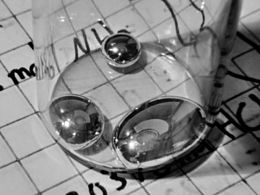 Fuente:https://es.wikipedia.org/wiki/Mercurio_(elemento)#/media/Archivo:Mercurio_(gotas).jpg
Verificación del diagnóstico
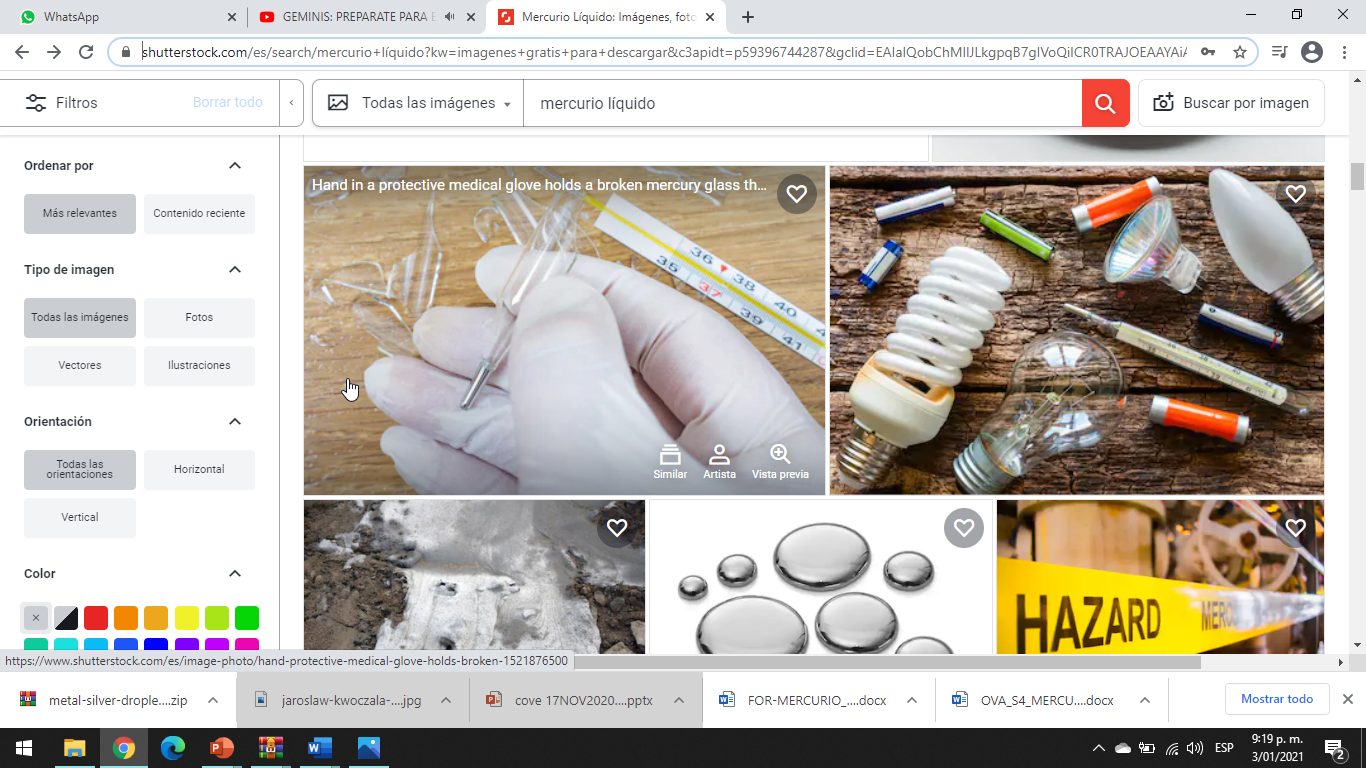 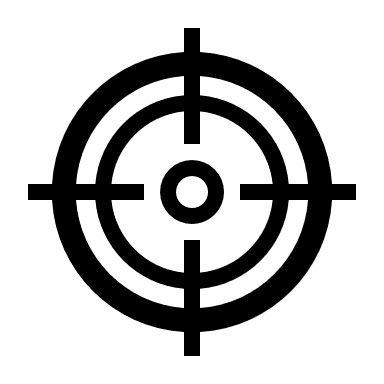 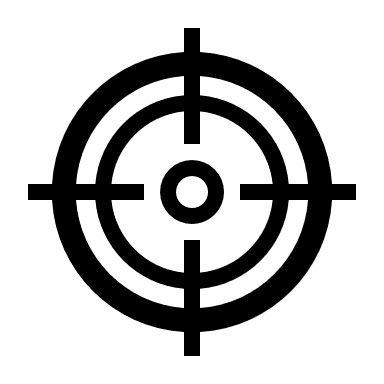 Fuente: https://www.shutterstock.com/
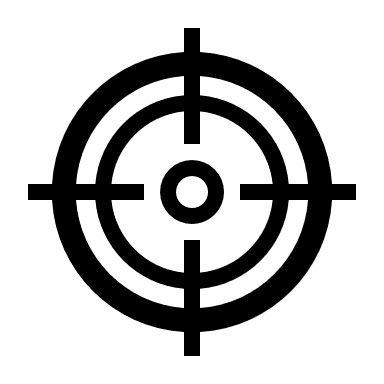 Manejo de brote de intoxicación aguda por mercurio para la atención de casos
Diez pasos para realizar la investigación de brote
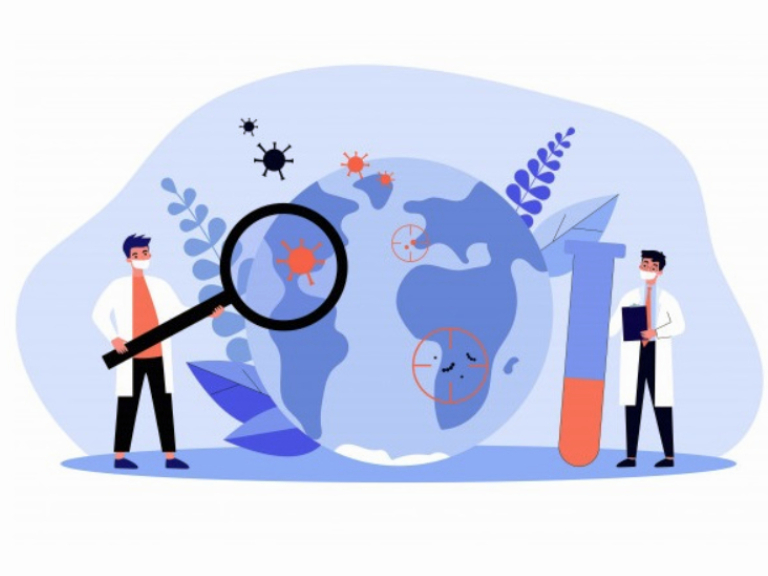 Pasos a seguir para la investigación de brotes, de acuerdo a los principios de epidemiología, basados en el curso 3030G – CDC:

1. Preparar el trabajo de campo.
2. Establecer la existencia del brote.
3. Verificar el diagnóstico. 
4. Definir e identificar los casos:
 Establecer la definición de casos.
 Identificar y contar el número de casos.
5. Descripción epidemiológica del brote.
6. Plantear hipótesis.
7. Confirmar las hipótesis planteadas.
8. Si es necesario, reconsiderar y mejorar las hipótesis.
9. Desarrollar las medidas de prevención y control del caso.
10. Comunicación de los hallazgos.
Fuente: SAVALnet-Mundo Médico. https://www.savalnet.ec/mundo-medico/noticias/entrenamiento-en-epidemiologia-de-campo.html
Lactancia materna y exposición a mercurio
Recomendaciones específicas sobre leche materna
IMPORTANTE
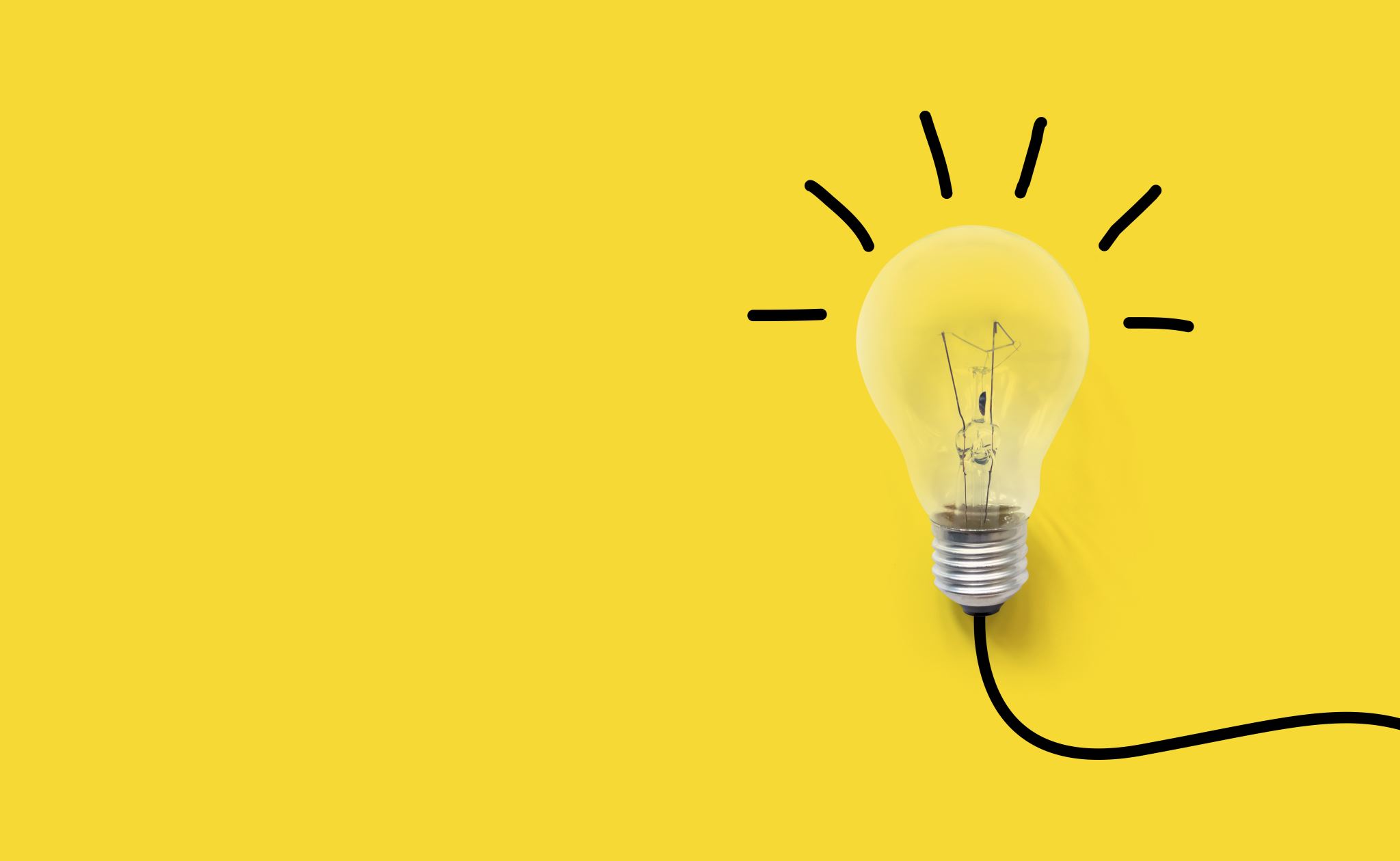 Recuerde que para completar el curso debe desarrollar todas las actividades de cada módulo

 Y tener una calificación mínima de 70 en la evaluación para aprobar.